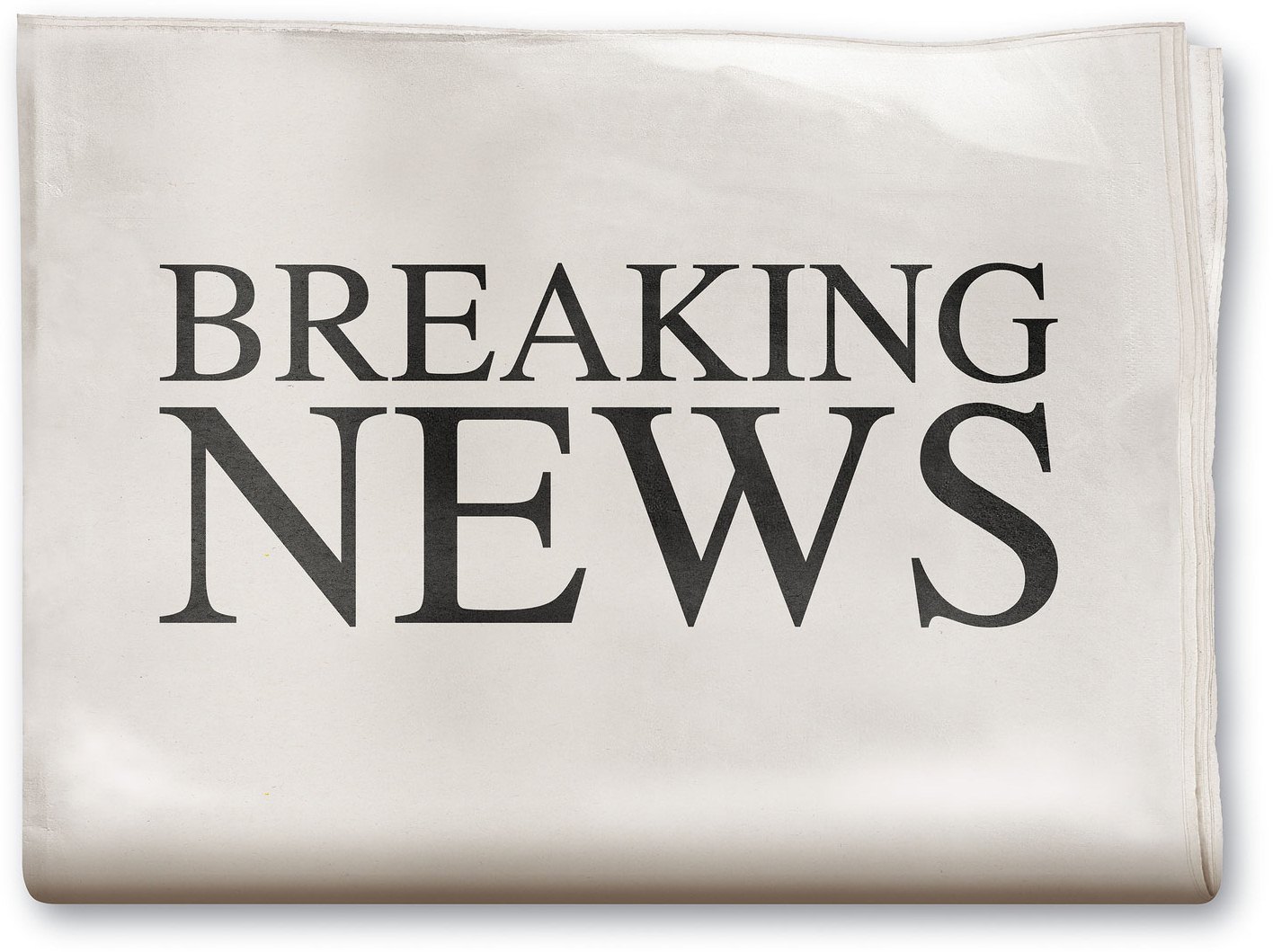 Human Resources
USA TODAY Report Gives NC an “F” in Screening Teachers
Teacher sexual misconduct a growing problem in NC schools
Police investigate whether teacher had relations with multiple students
Former Durham teacher arrested on student-related sex offenses
Former Rockingham County teacher pleads guilty to sexual activities with student
Lincoln County teacher charged with soliciting minor for sex
Teacher Misconduct
http://www.wcnc.com/news/local/cms-teacher-may-lose-license-after-wcnc-investigation/95012830
http://www.carolinaplotthound.com/Why-not-a-homeschool/
http://stateboard.ncpublicschools.gov/legal-affairs/disciplinary-process/revoked-license
Expectations
Application:
References: Supervisors (Not Friends)
Gaps in Employment
Resume alignment
Job Hoppers (check last 2 to 3 districts)
Criminal Charges
Evaluations: Ask for last summative
How to Spot Red Flags When Hiring
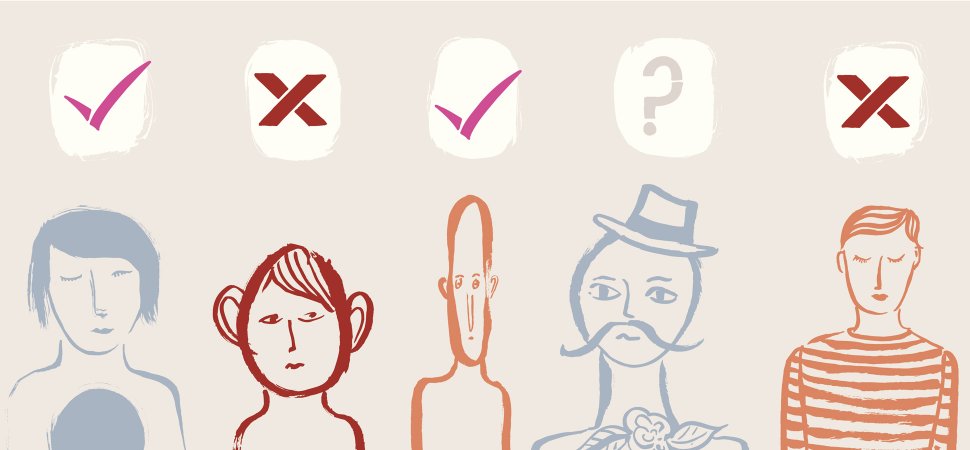 Safeguards
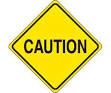 Gatekeepers
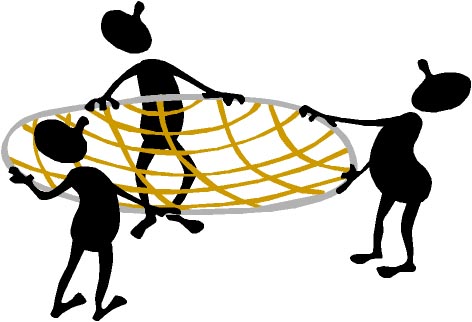 References
LicSal
Former employee
Credentials
Licensure
Criminal background
Questions
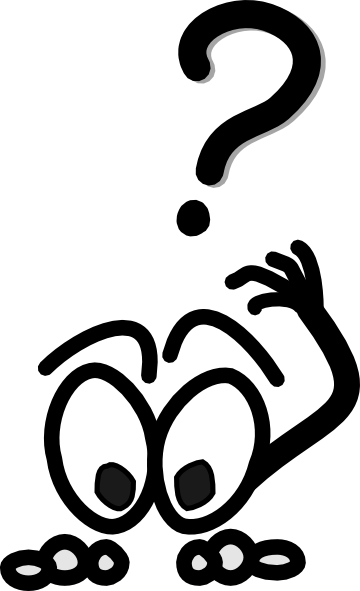 Contact
Glenda Jones
Glenda.jones@Cabarrus.k12.nc.us
704-305-9491